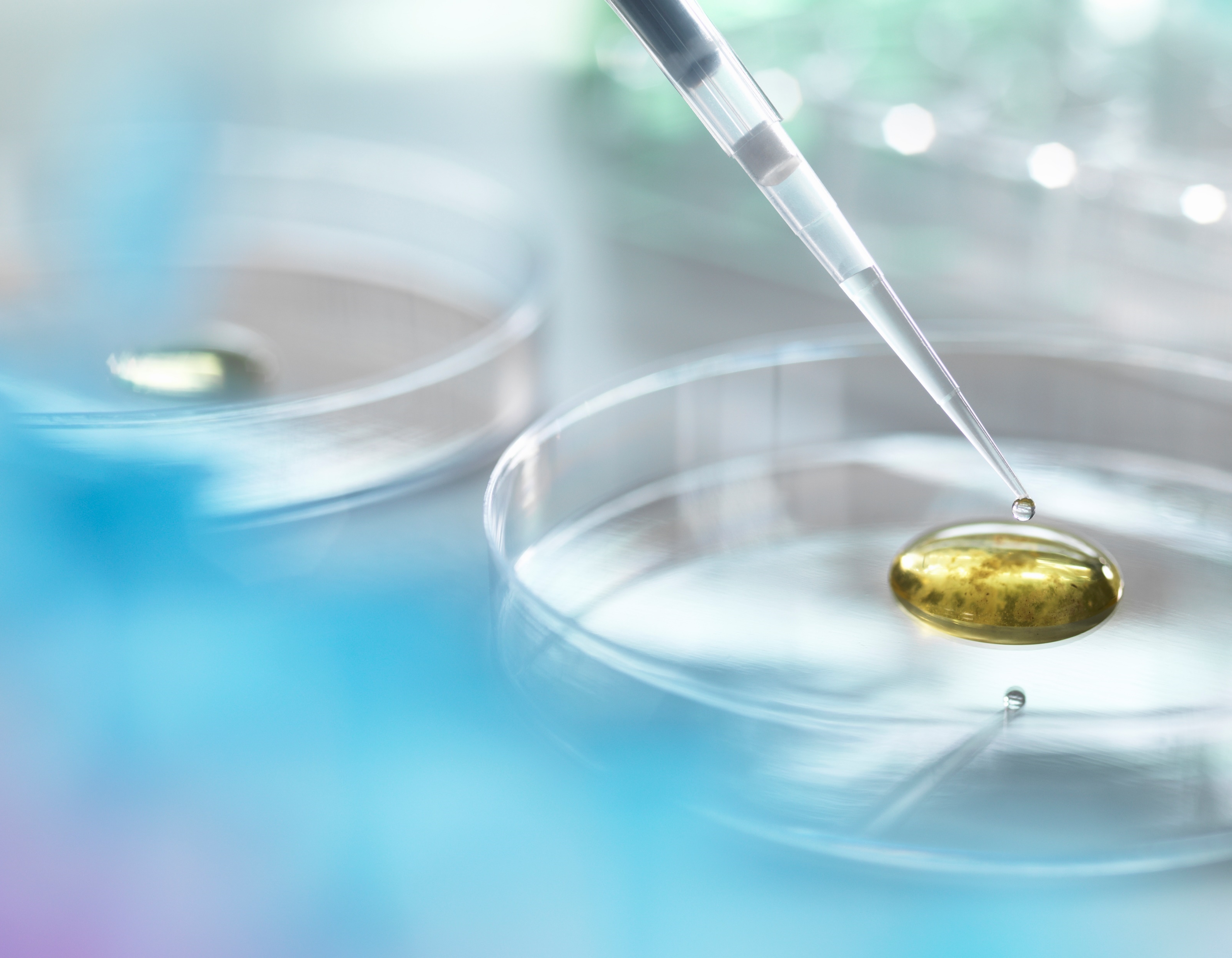 Biological safety cabinet
How it works to protect you
Please watch the following video
Please watch the following video